Fig. 2 Representative immunocytochemical staining of the NPY innervation of the uncinate nucleus showing the three ...
Brain, Volume 131, Issue 12, December 2008, Pages 3132–3146, https://doi.org/10.1093/brain/awn276
The content of this slide may be subject to copyright: please see the slide notes for details.
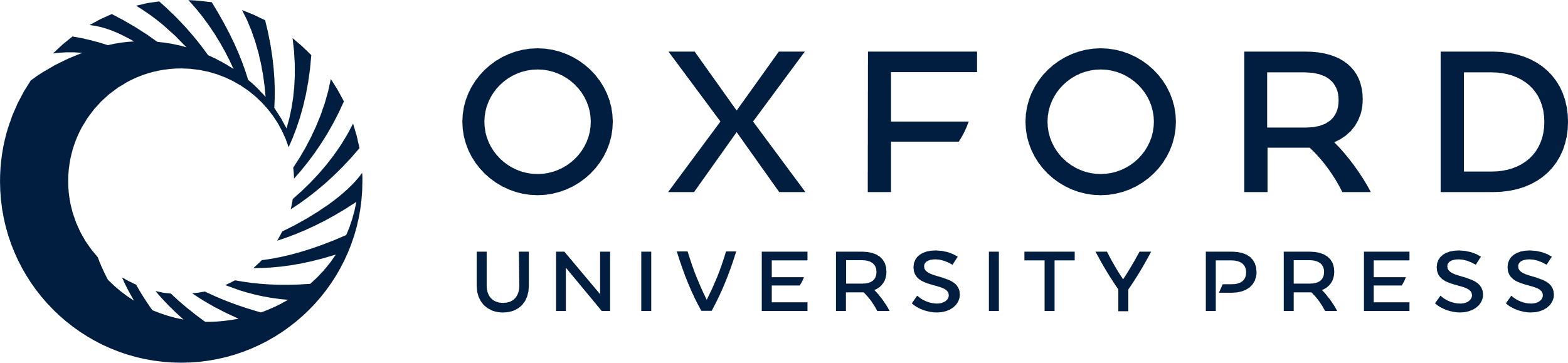 [Speaker Notes: Fig. 2 Representative immunocytochemical staining of the NPY innervation of the uncinate nucleus showing the three different types: (A) typical horse-shoe shape, in which fornix fibers do not completely bisect the nucleus, (B) the two subdivisions of the Un clearly divided by fornix fibers, originally called INAH3 and INAH4 and (C) the nucleus as just one part, considered to be the INAH4 (A NBB # 98031 man 33 years old, B NBB # 98006 man 50 years old, C NBB # 91009 woman 36 years old. INAH3 and 4: interstitial nuclei of the anterior hypothalamus 3 and 4, 3V: third ventricle. Scale bar = 250 µm.


Unless provided in the caption above, the following copyright applies to the content of this slide: © The Author (2008). Published by Oxford University Press on behalf of the Guarantors of Brain. All rights reserved. For Permissions, please email: journals.permissions@oxfordjournals.org]